關懷貧窮 坐言起行
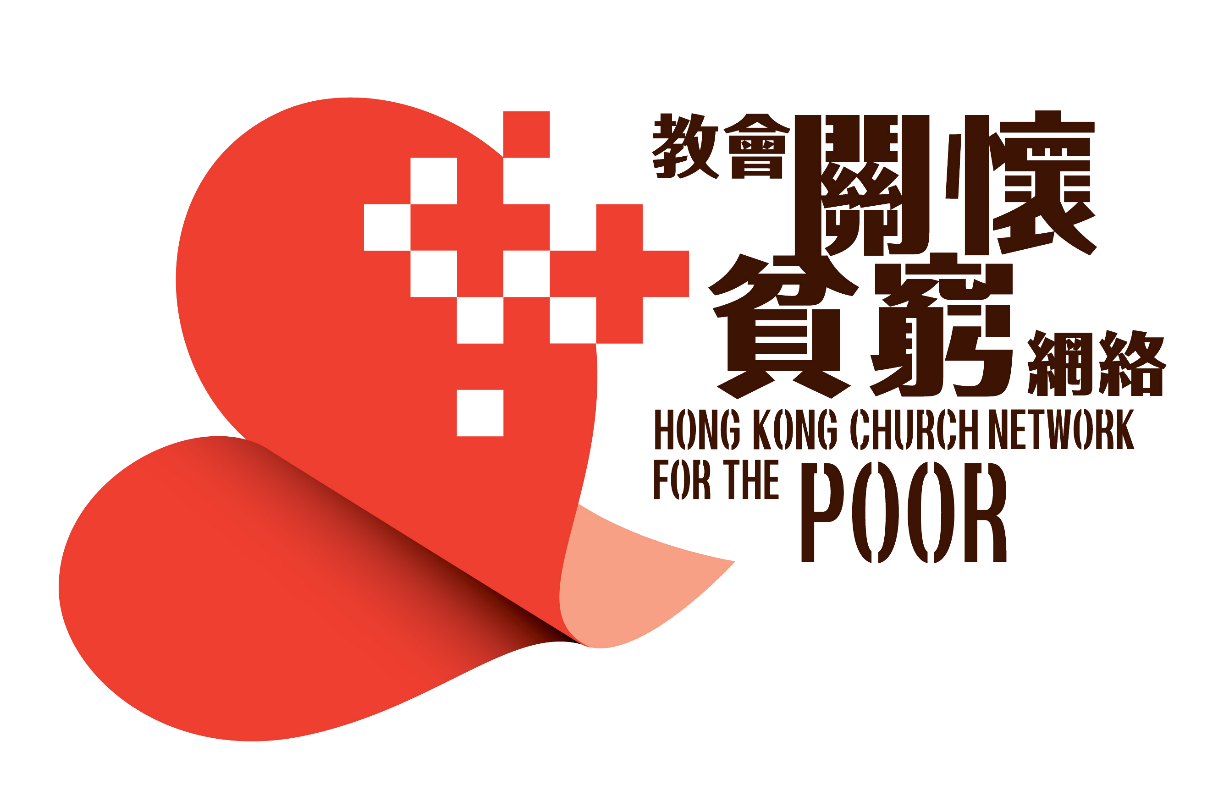 源起
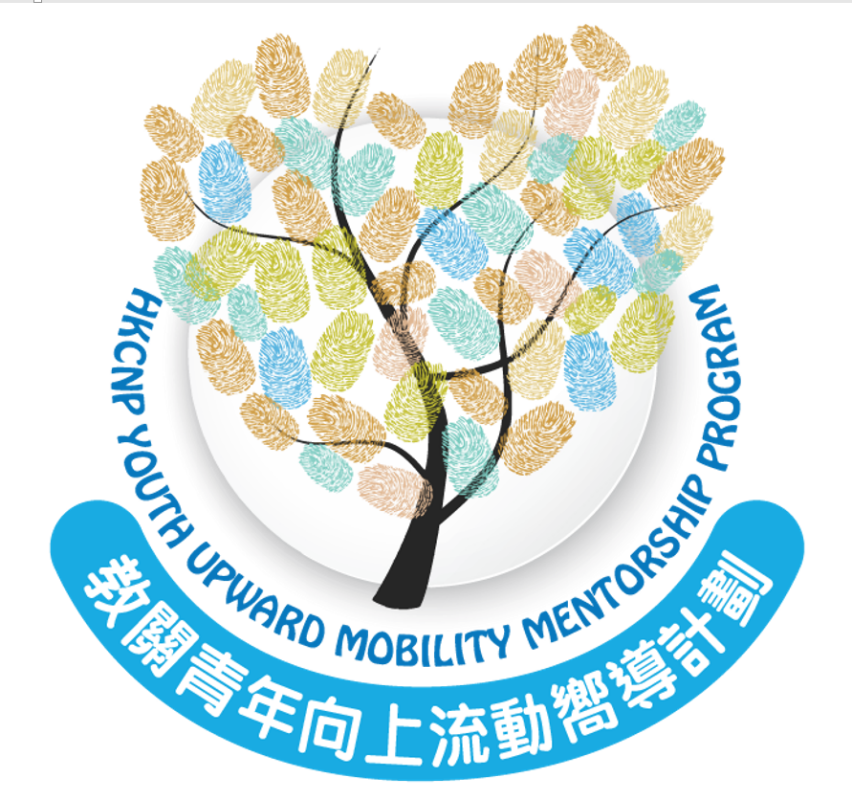 計劃構思：
蔡元雲醫生
陳清海博士

YUM 召集人：
司徒永富博士
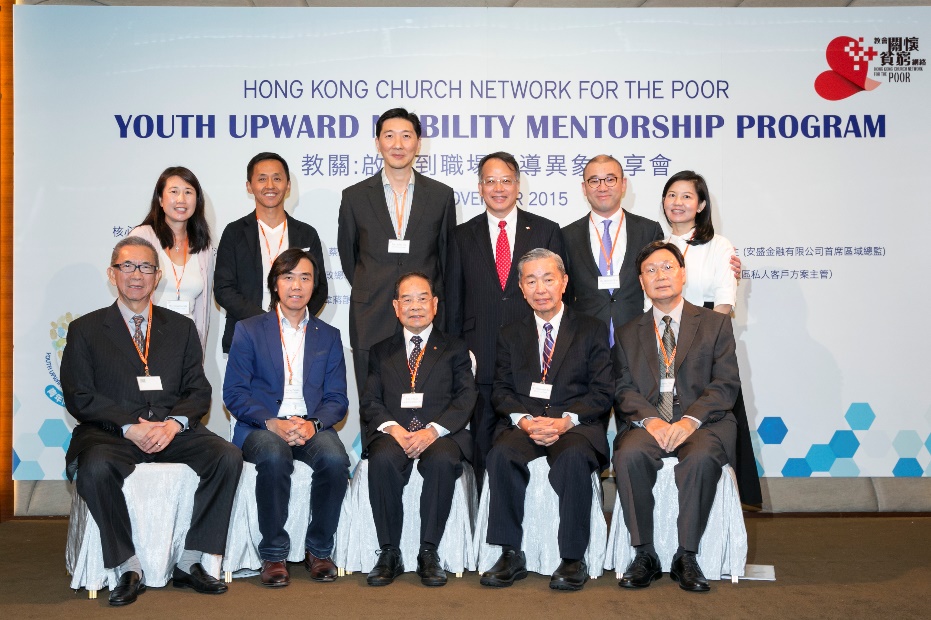 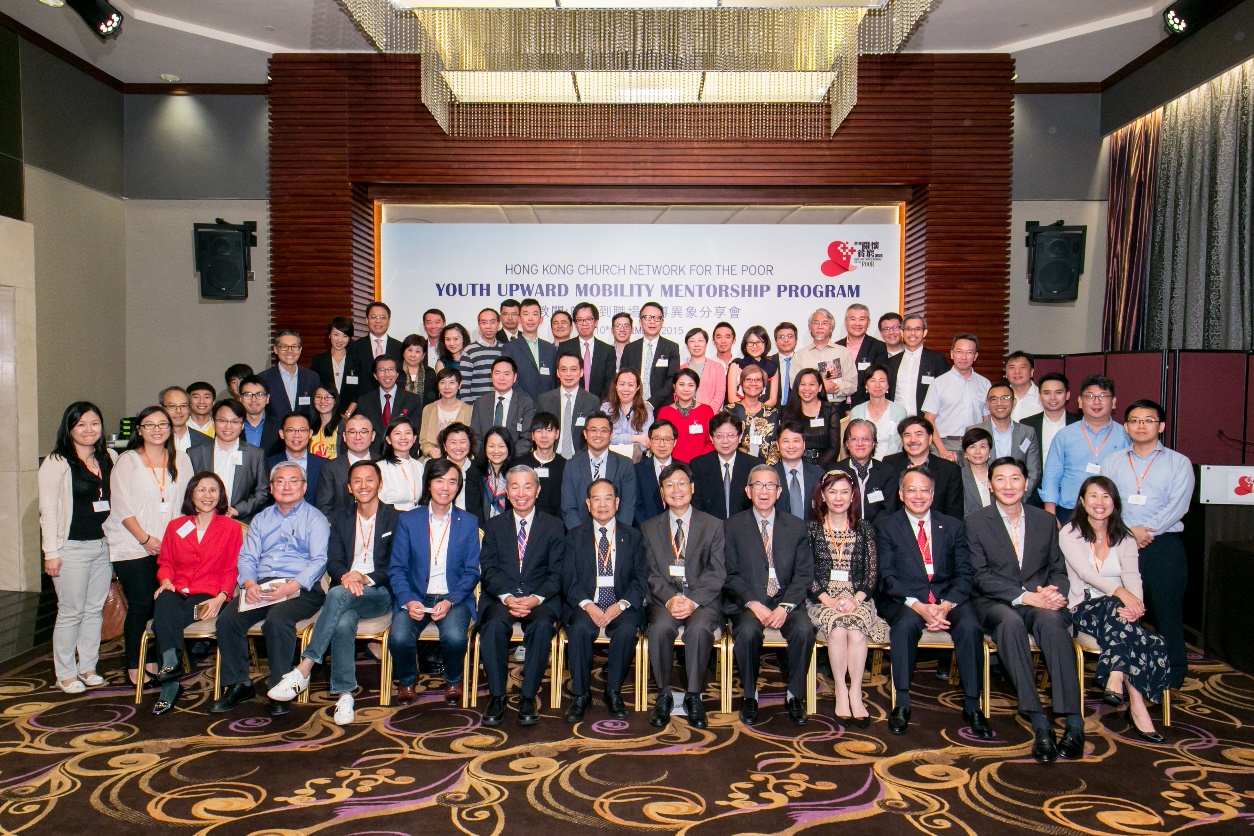 YUM 三合一模式
就業+進修+友師
4
YUM 三合一模式
就業+進修+友師
工作晉升階梯

在職培訓學習

個人發展計劃
累積經驗
升職加薪
5
YUM 三合一模式
就業+進修+友師
僱主資助學費
上班及上課
時間配合
獲得行業認證
獲取資歷或專業資格
6
YUM 三合一模式
就業+進修+友師
生命轉化
職場適應
生涯規劃
積極、自信心態
多方面增值
7
2016-2017
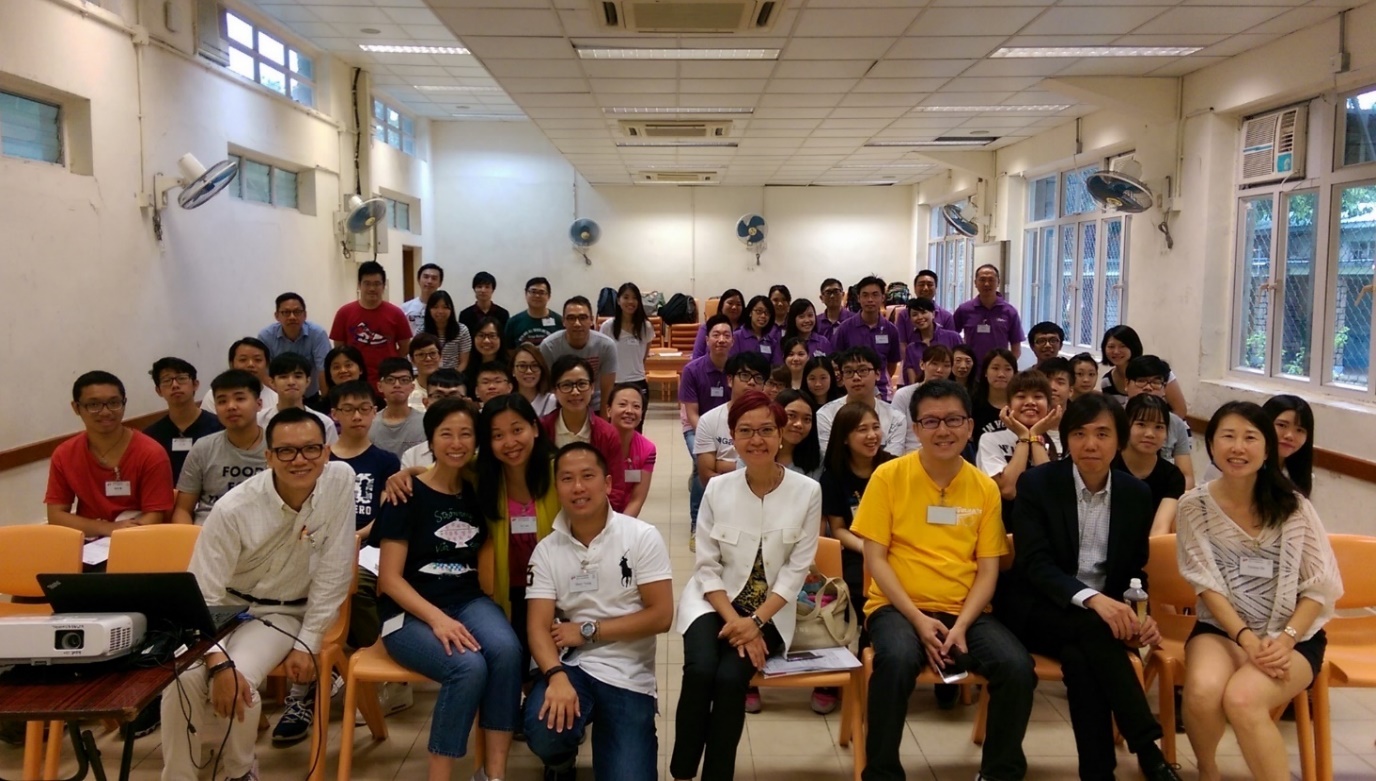 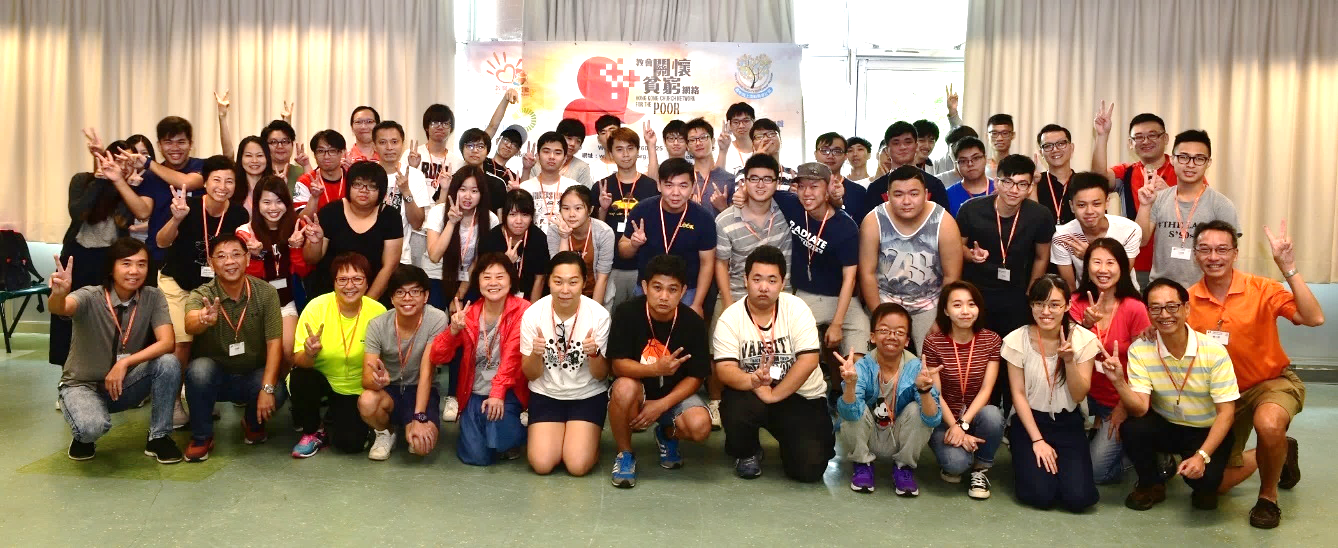 2018
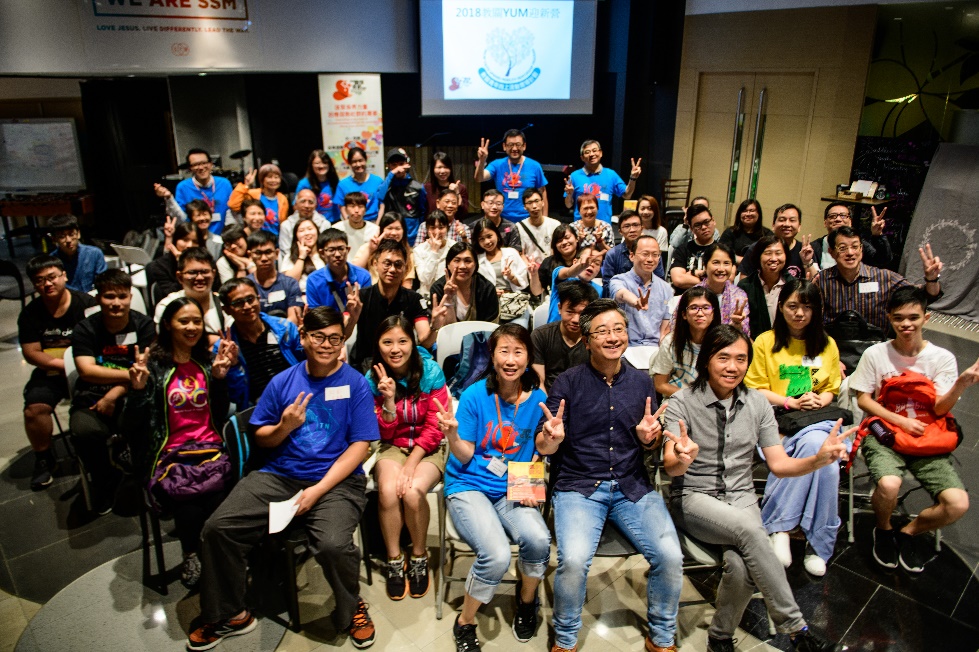 成效報告
自2016 年起，已先後有過百位學員受惠， 第一屆學員中，超過60%能完成整個YUM計劃。(遠高於行業平均數)

第二屆留職率近8成(經過21個月入職)
成效報告
香港大學葉兆輝教授亦在對YUM計劃的研究中指出 – 學員留任率達79.5%(以在首12個月計劃)，高於業界平均數。

社會投資回報亦高達4.2 , 證明成效顯著。
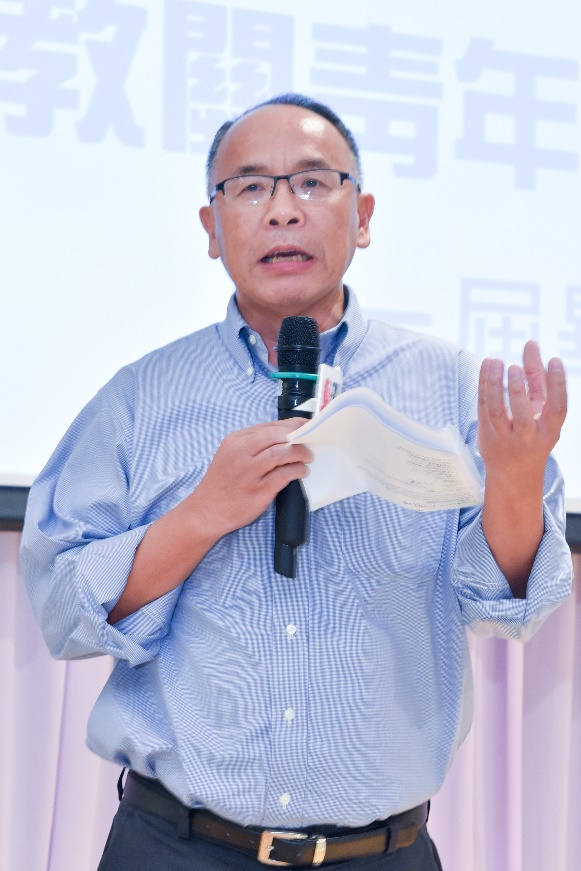 成效報告 – 友師部份
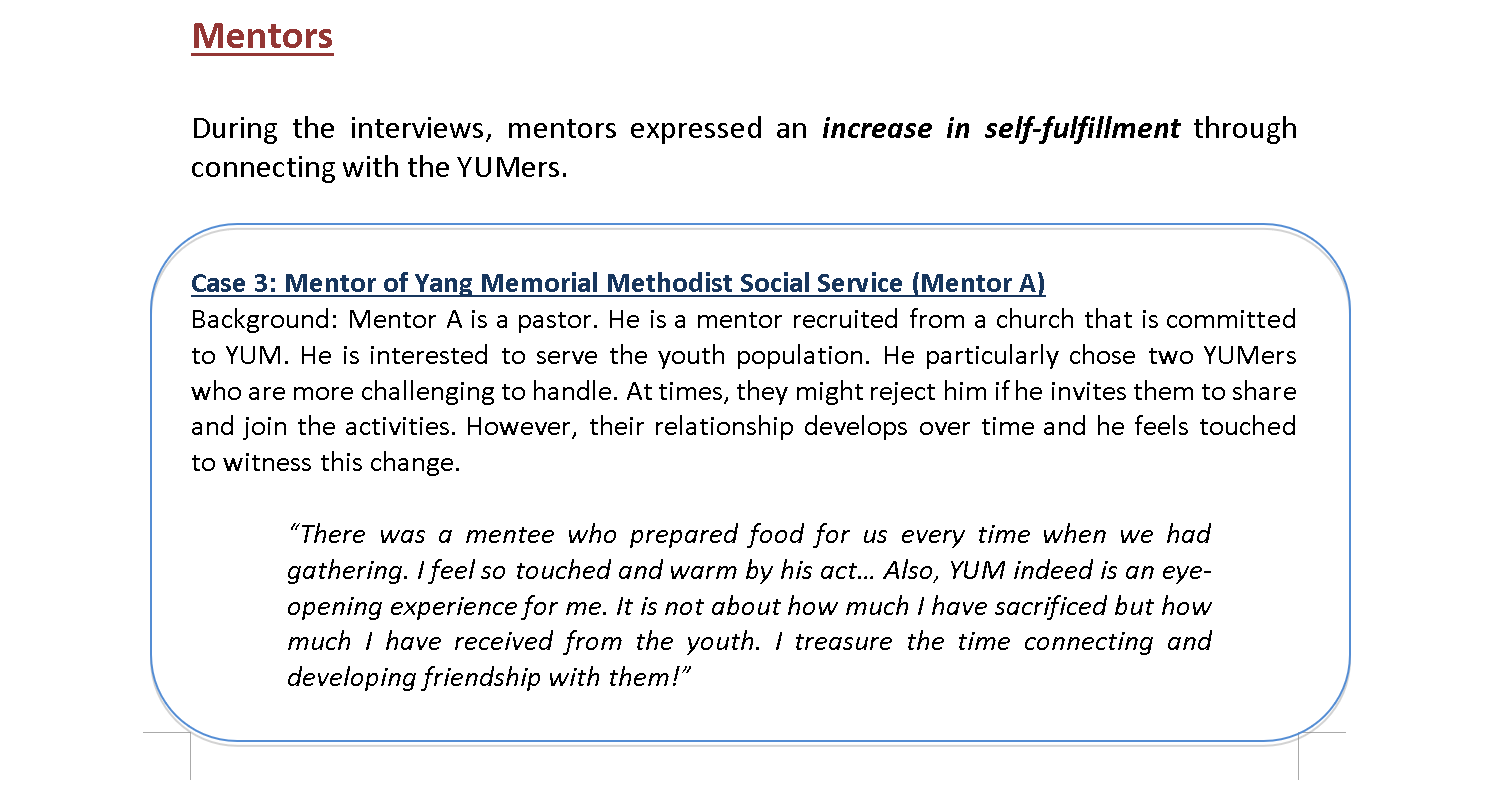 成效報告 – 友師部份
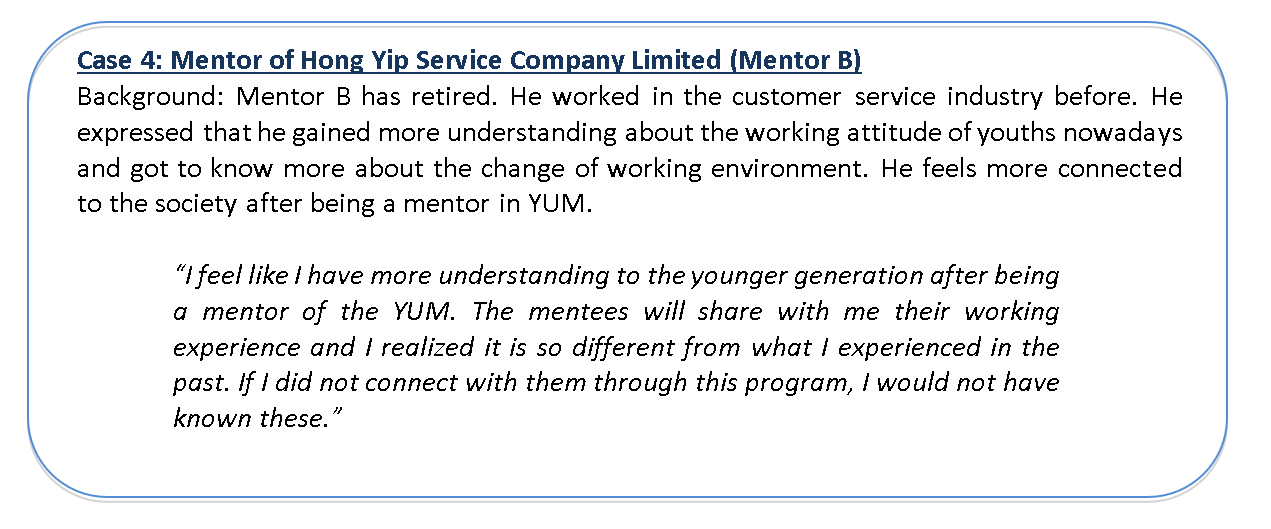 師友同行(MPG)
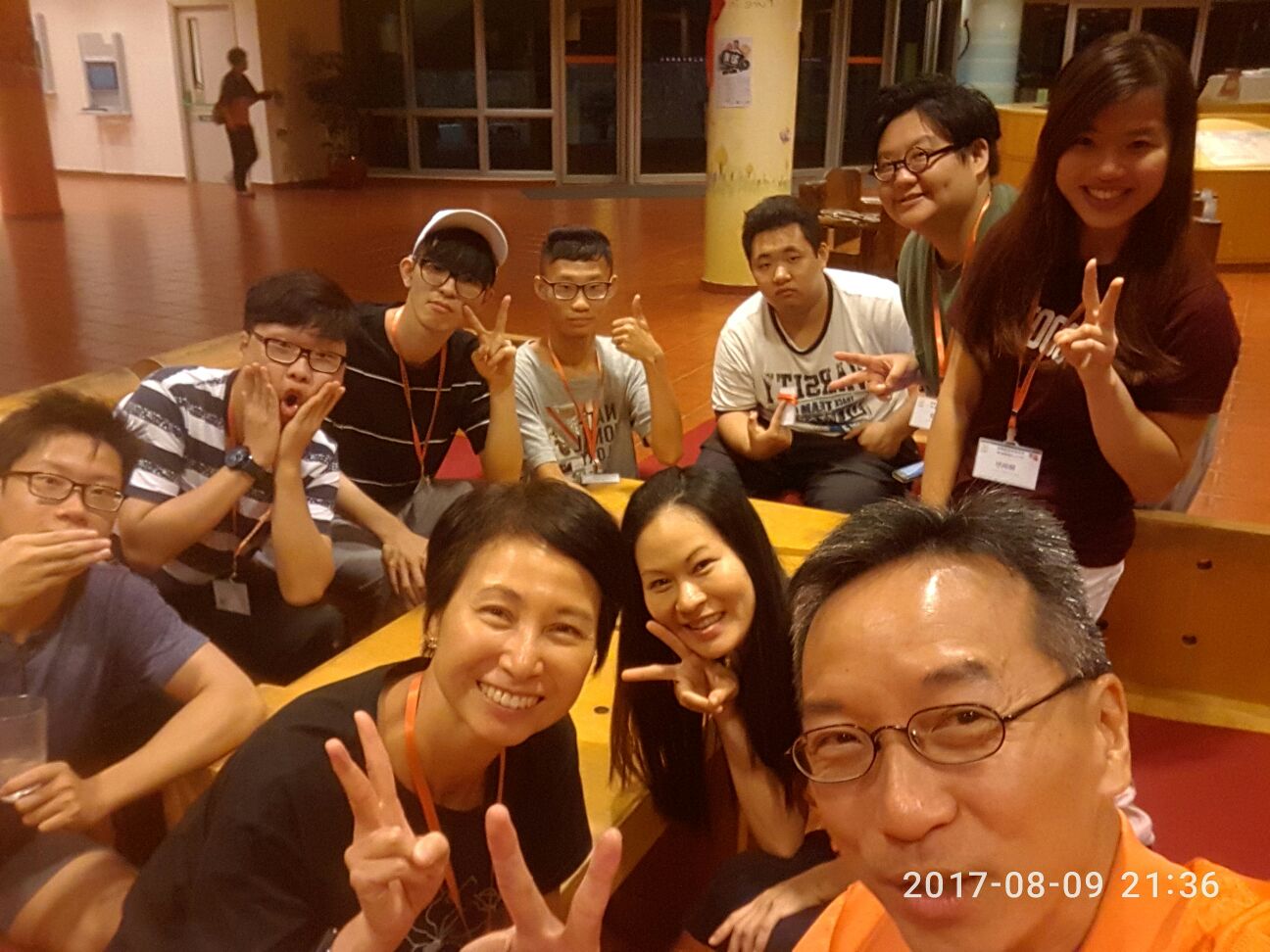 師友同行(MPG)
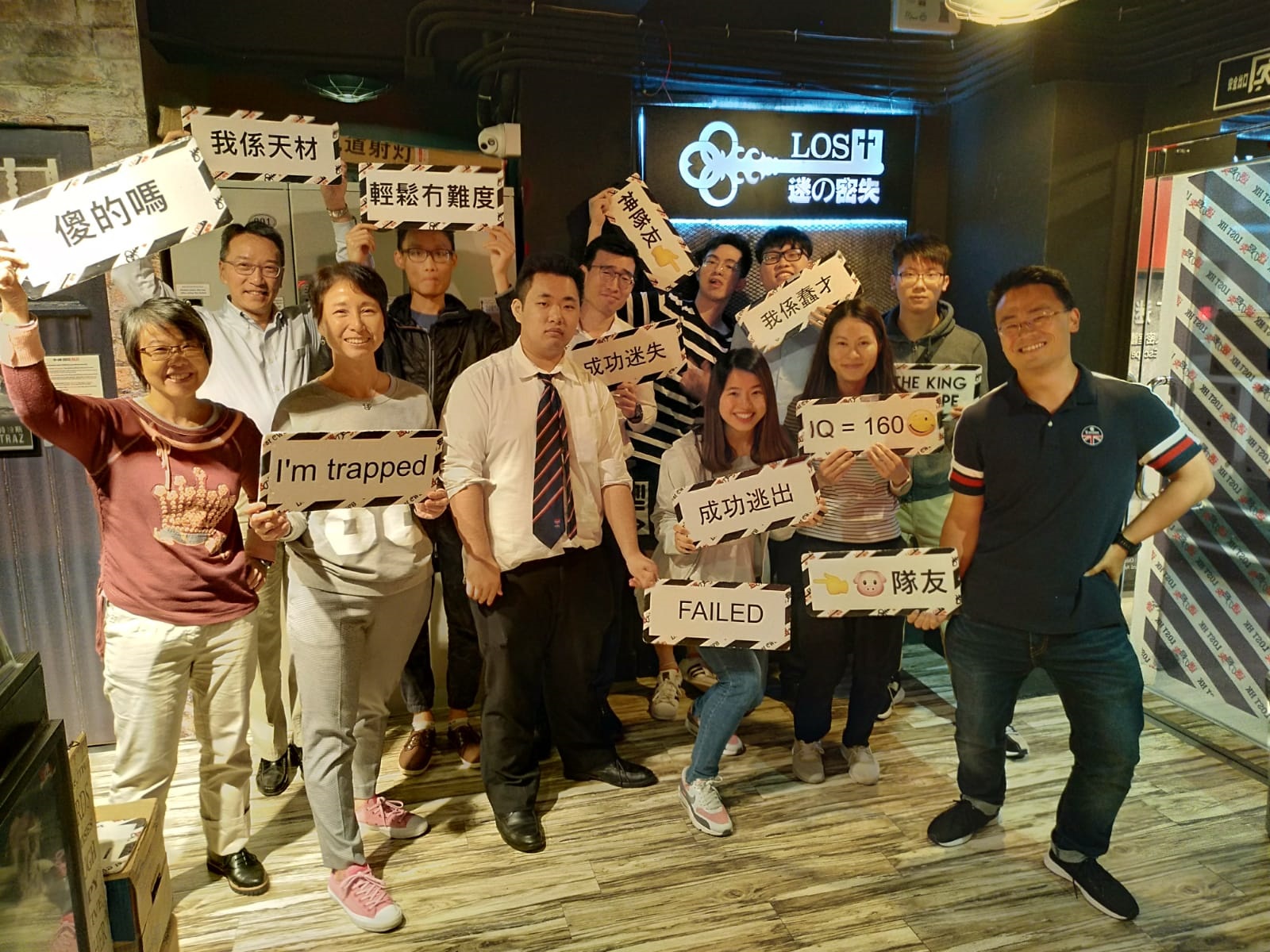 2019.05
友師心聲
我們觀察到日常與教會外的青少年談福音未必很容易，他們不會安坐聽我們傳福音。反而教會參與YUM，友師能夠活出信仰，對傳福音的效果會更佳。
教會友師每月定期安排小組，與青少年分享工作或做人的態度；另外亦會有一對一的關係建立，友師可以按學員的反應和需要，與他談適合的內容。
有一位性格非常內向，與他說話通常只有半句回應的學員，他經過半年的工作和與友師的相處，漸漸建立自信，願意溝通，大家都很高興見到他的改變，這正是神的恩典。
生命轉化
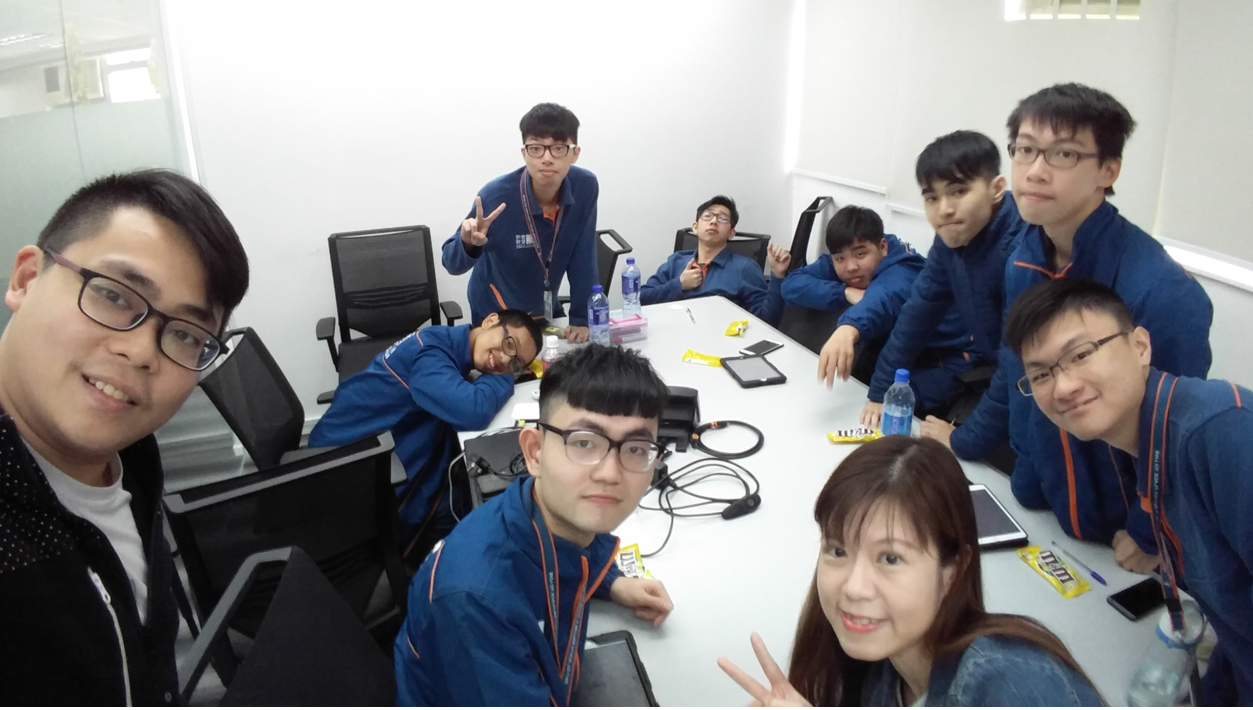 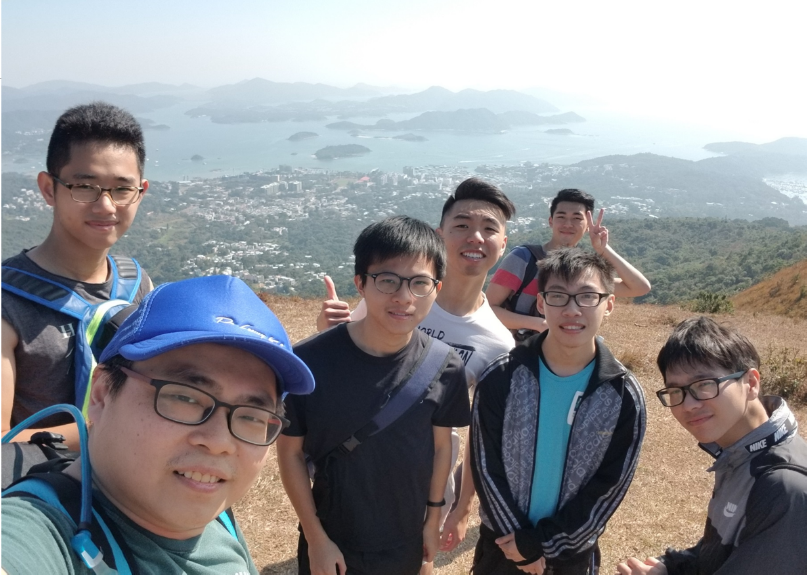 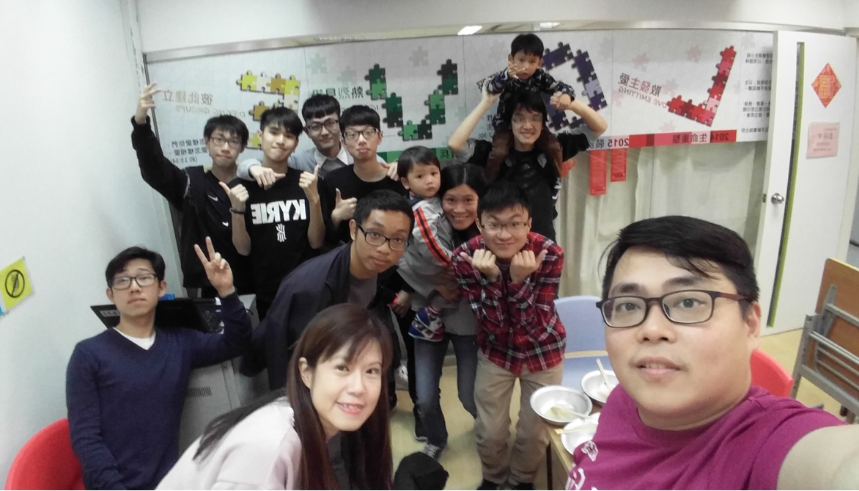 生命轉化
他最近工作上繼續要學習新的database 技巧，參與更多文書工作，暫時應付得來沒問題；教會生活上，最近開始跟教會的bass 手學bass ,上了兩堂，準備買一支自己的bass 加緊練習；小組及崇拜比以前返得更穩定，每週都出席，可能也是因為跟小組組員關係熟左👍🏻 (03.2019)


他早兩星期腸胃炎，現已慷復。工作上沒有特別大改動，感恩的是他跟教會小組的組員關係越來越好，他們會私下約埋睇戲、食飯等。他們現在返教會聚會也很穩定，除了上班每週都有返，只是學bass 的進度有點慢，正鼓勵他俾心機學 (05.2019)
生命，再出發
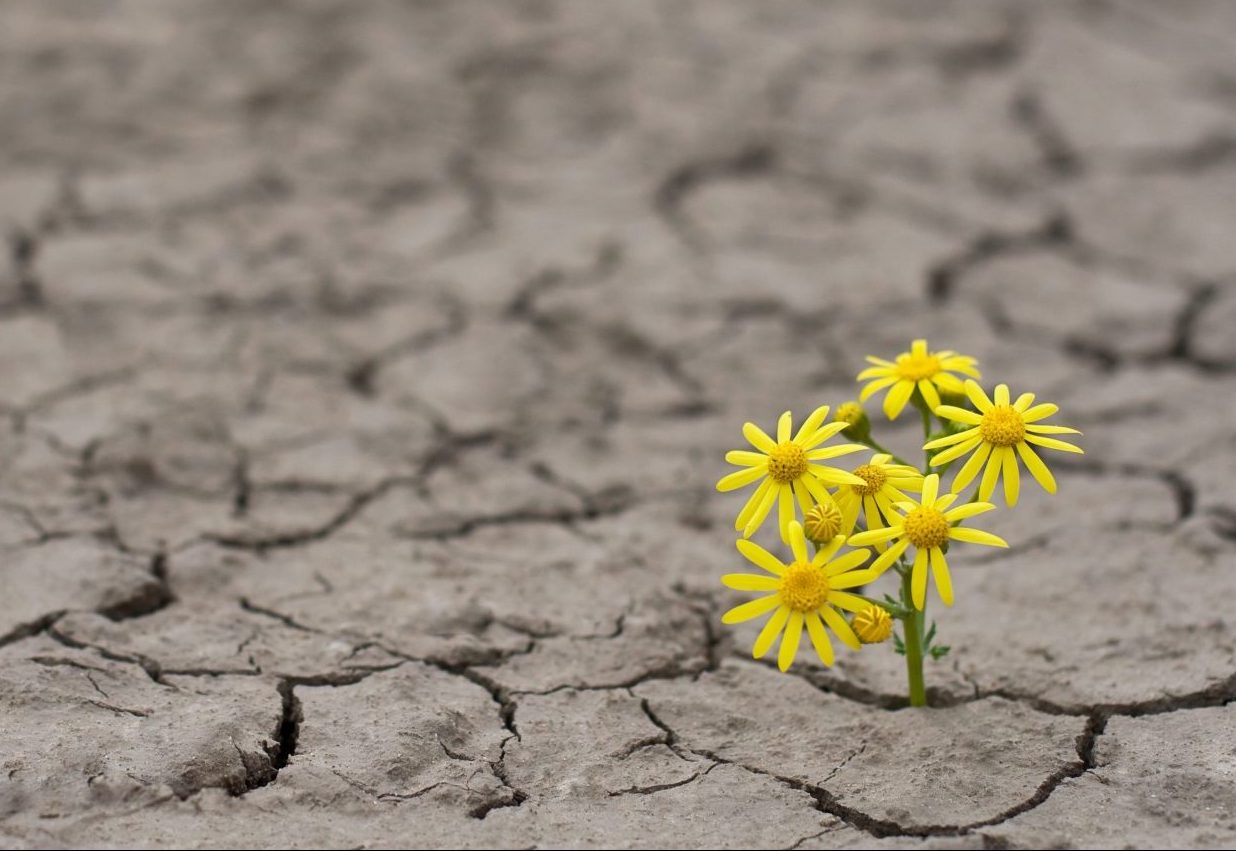 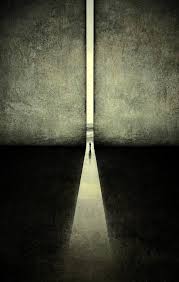 我第一年DSE失敗
屋企人想我自修重讀
一個人好容易就放棄
在家中…隱藏…
忘記了重考的第一科
無望人生
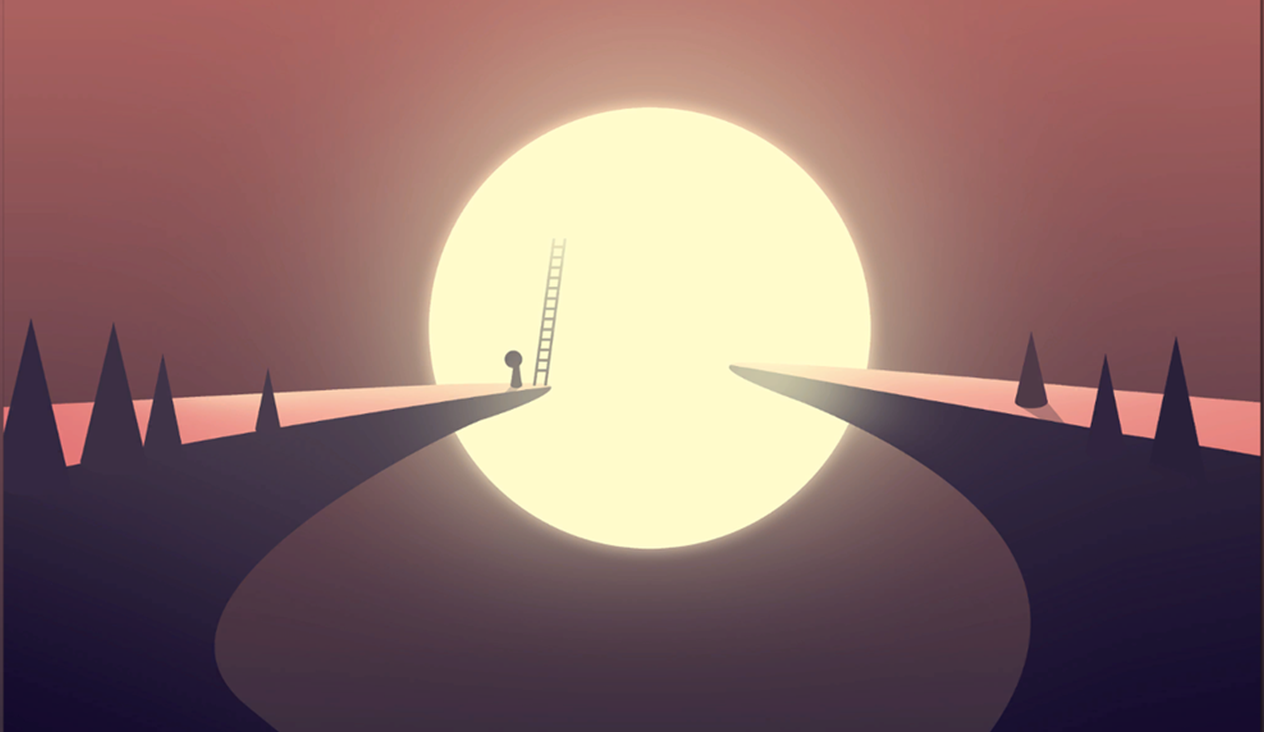 好吧！那所有都缺席。
放棄…放棄…繼續收埋
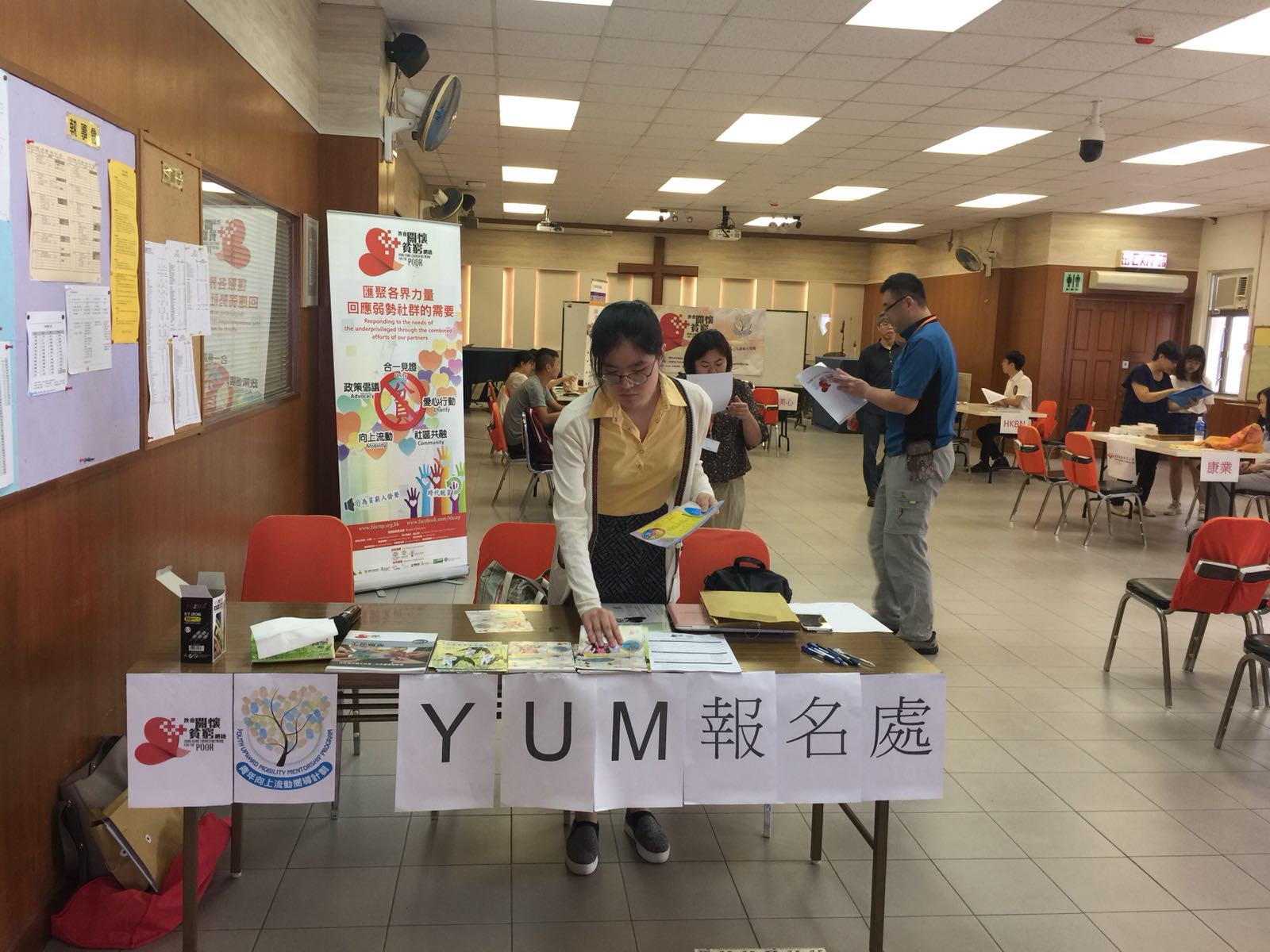 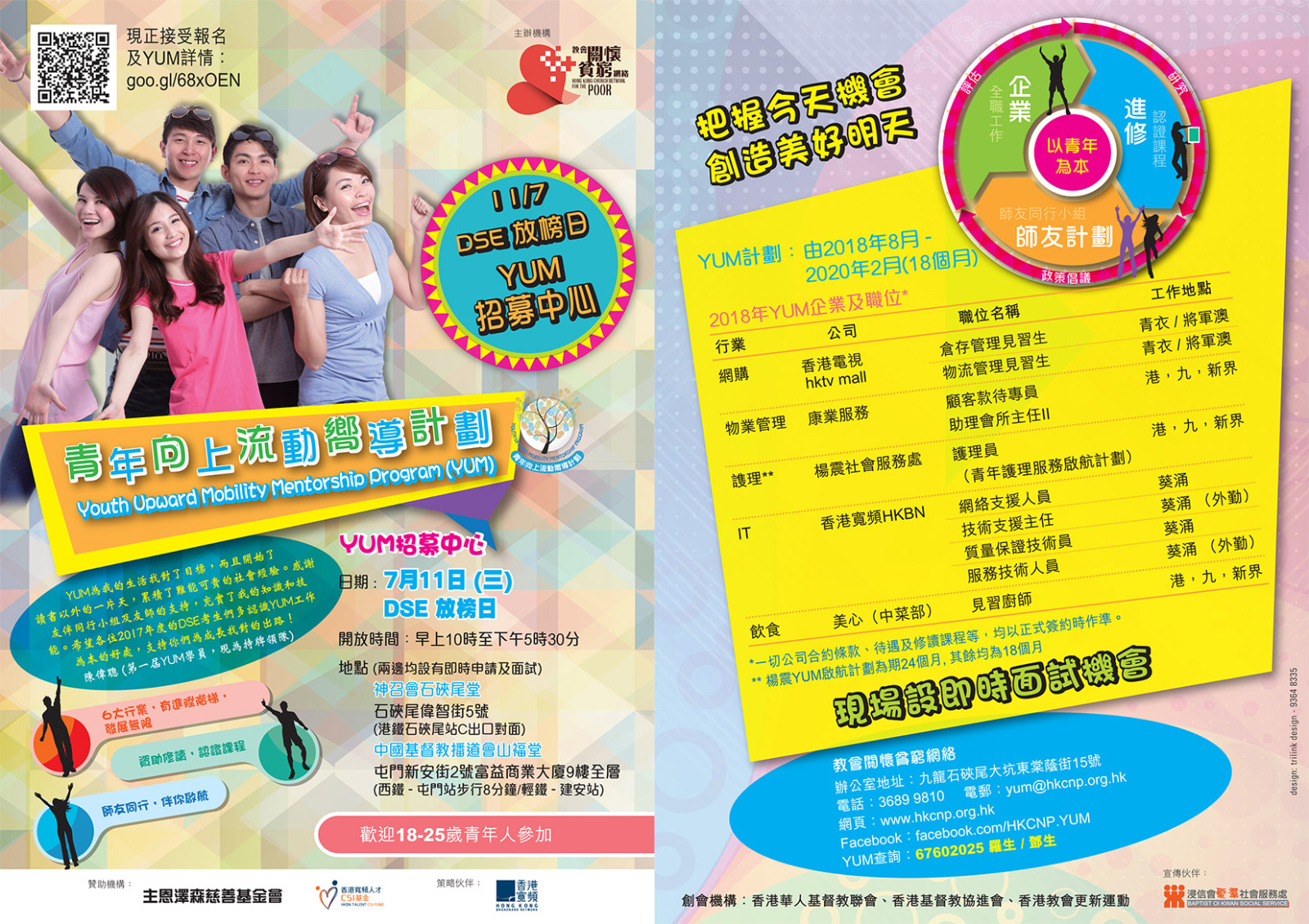 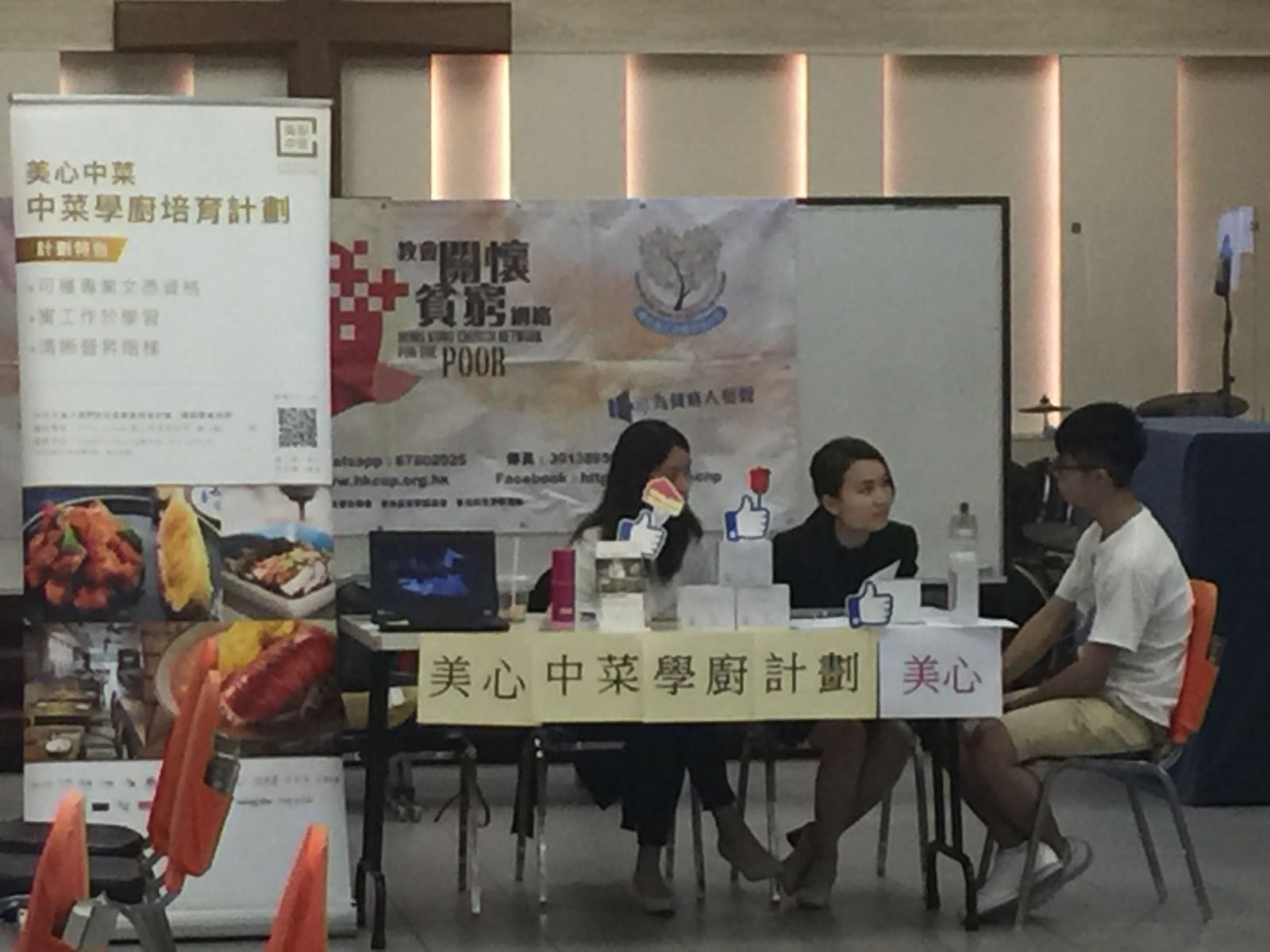 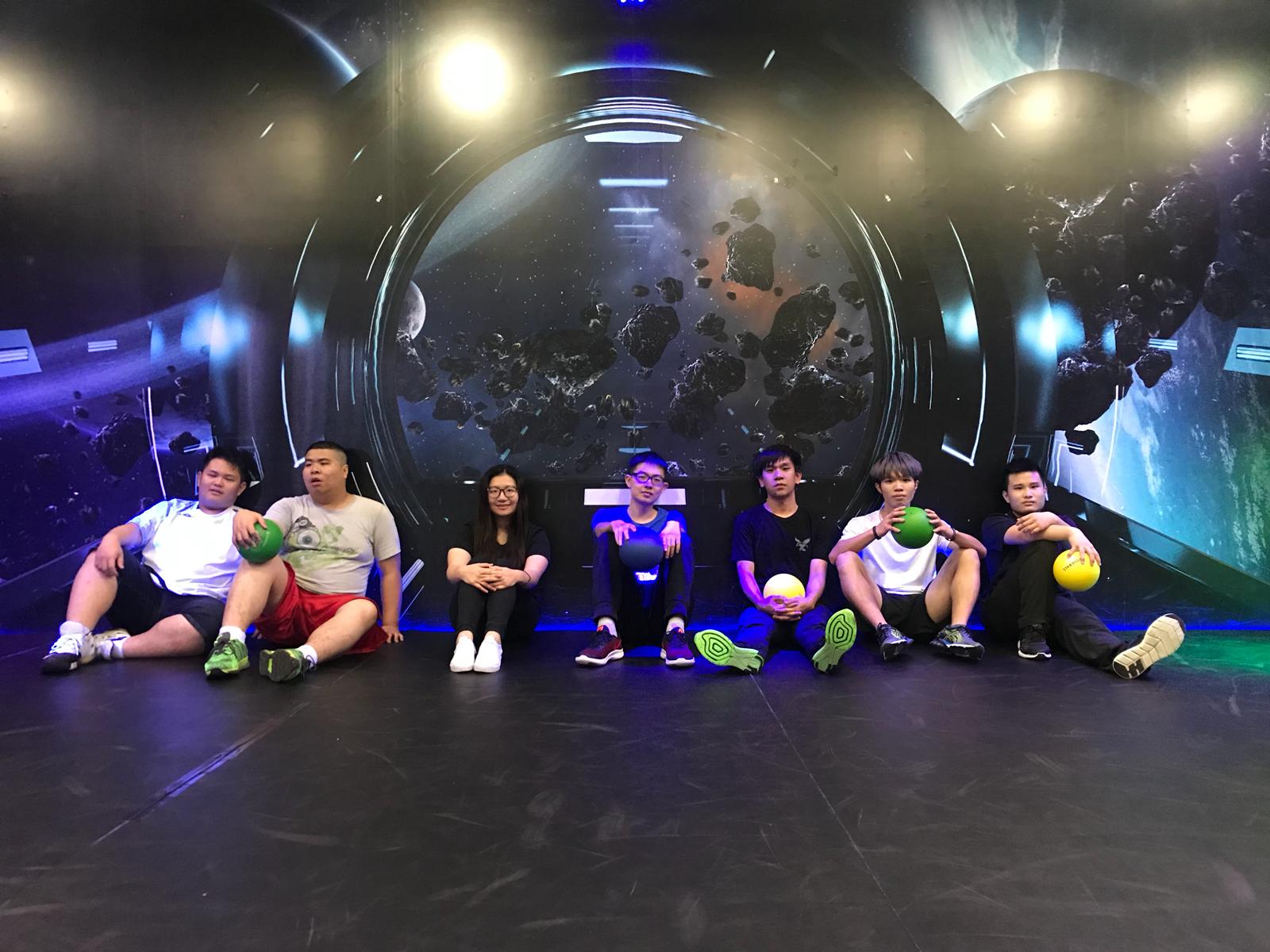 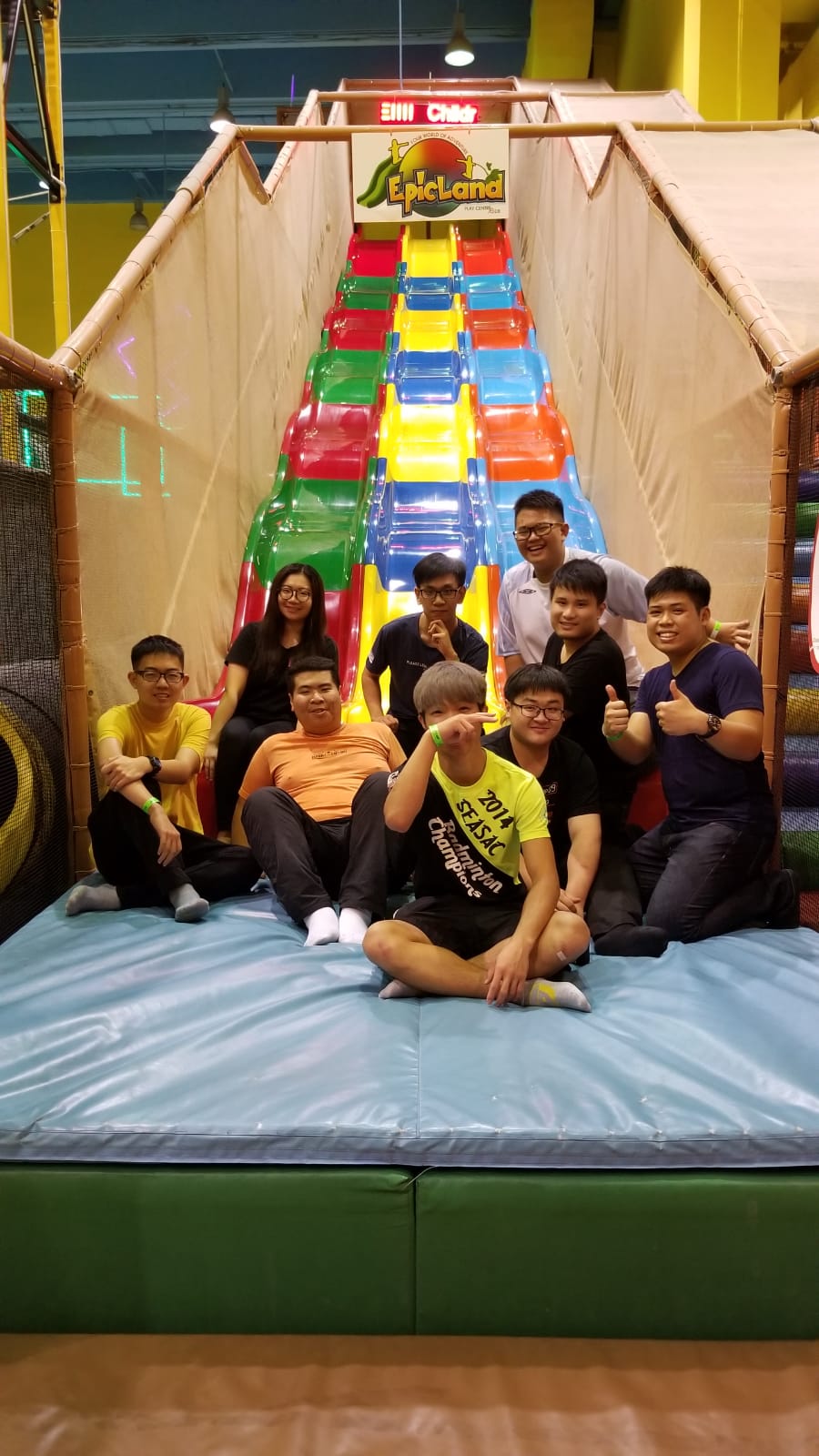 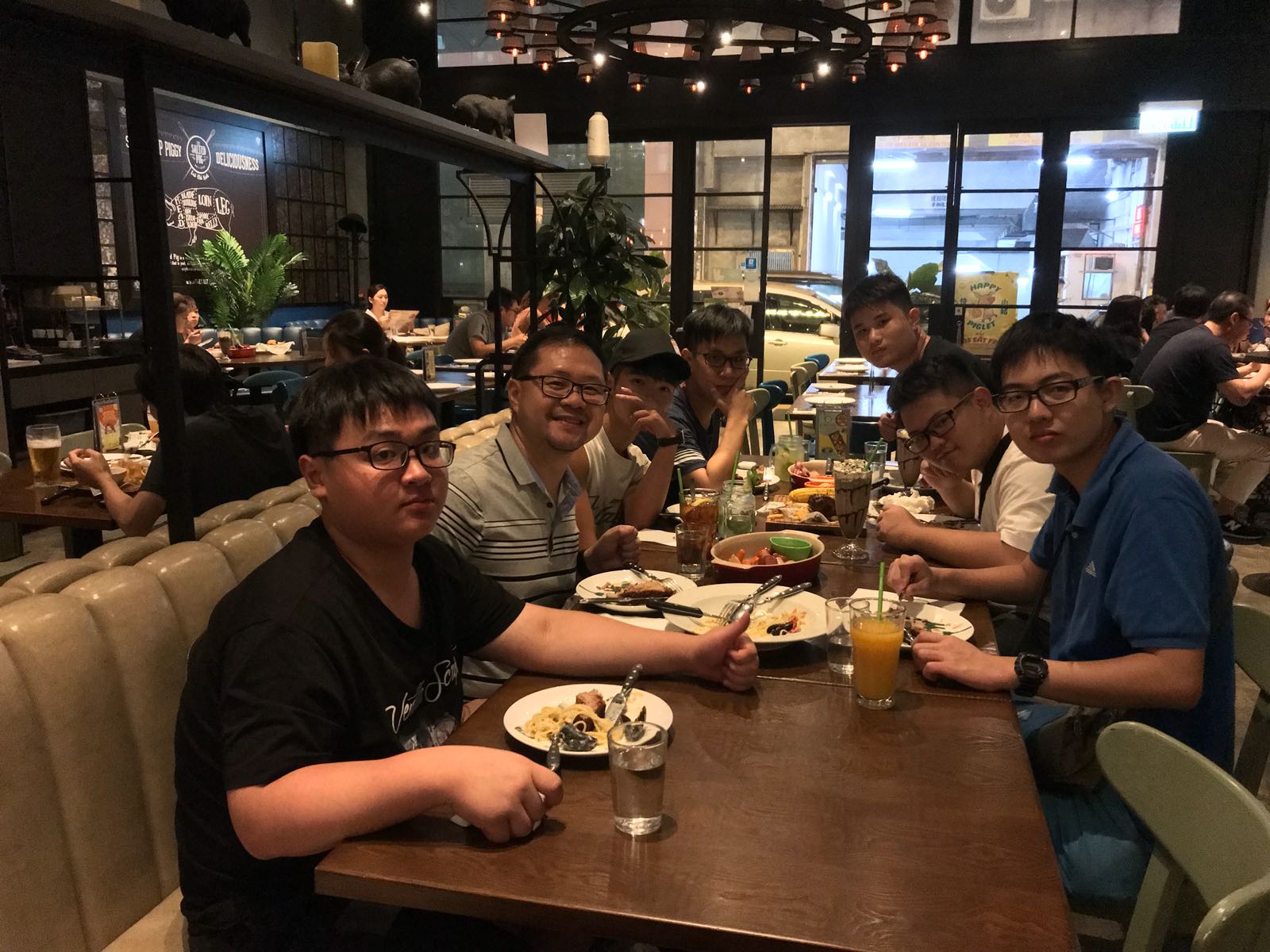 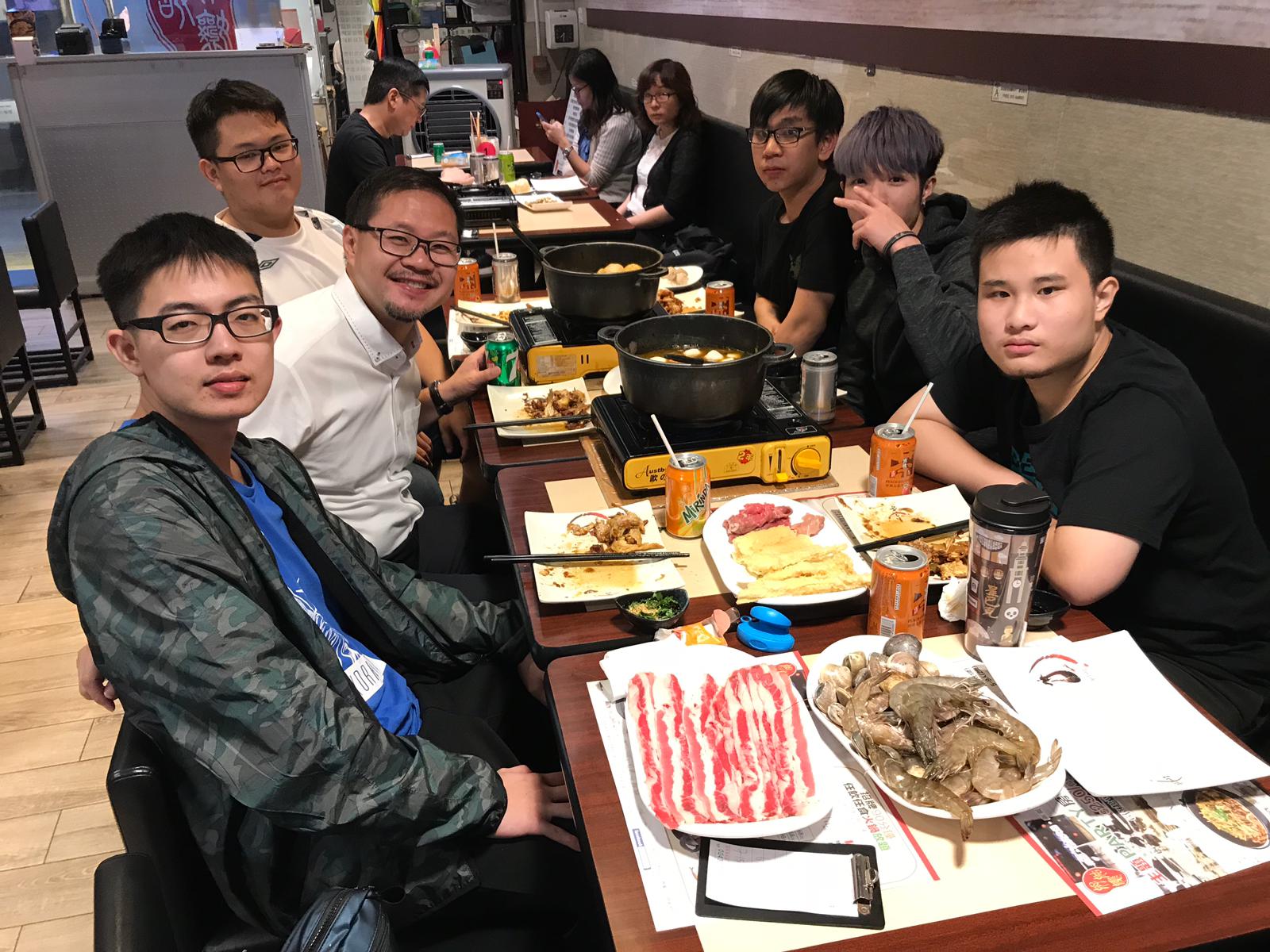 在這三個月工作中，出了很多錯誤，仍給予機會！我選擇早1小時回公司，由頭學起，學好後我要求自己的工作速度要更快。
朝早得我一個「打荷」，我無因為咁而感到歎息反而係進步既機會來到，我要把握住它。
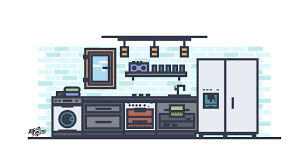 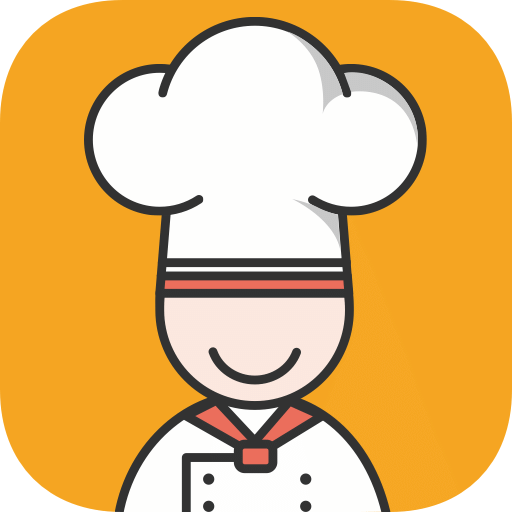 有前輩聆聽我心事，教我溝通技巧、團隊合作及舒緩壓力。
「最後我好鐘意返呢份工，有得學野，有糧出，有師兄同其他廚師教我，所以我好享受宜家既生活，好充實，好幸運同好幸福。」
係工作上面，最有滿足感既一件事就係，有一日我做做下嘢，突然間師傅同我講話︰「嗱，今晚既我地餐飯由你負責啦。」我聽到之後覺得又驚又喜，開心既係師傅叫我為其他同事準備晚飯係認同我既能力，但驚既就係萬一煮得唔好食，會令到師傅失望。
 好彩，嗰日我煮出黎既福食各位同事都話好好食，令我對自己既廚藝都多咗好多信心。
教關YUM新發展
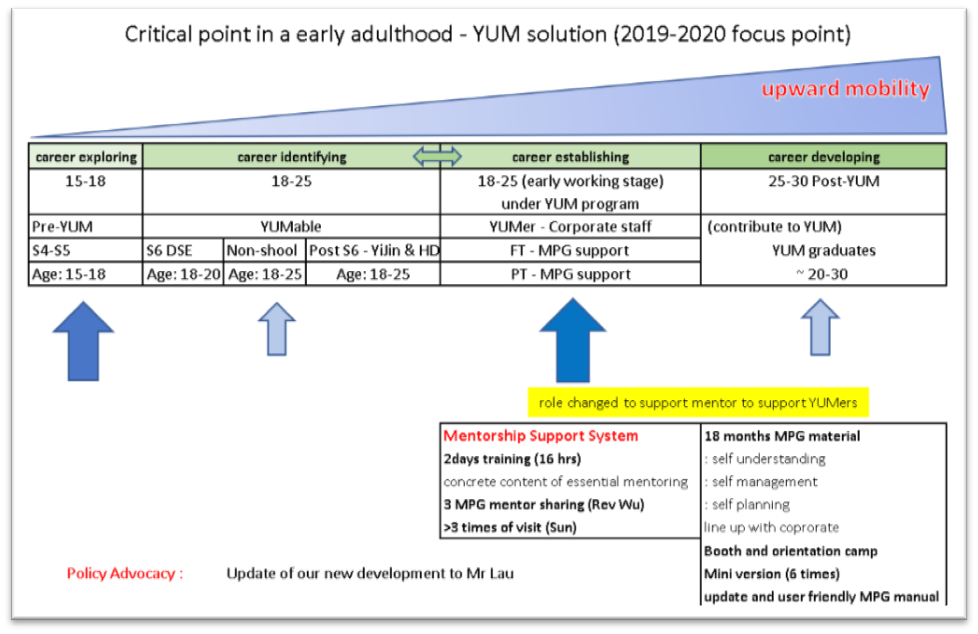 [Speaker Notes: 每月定期約見、支援、關心兒童 : 每月與受導者保持接觸最少二次， 其中一次是見面
定期參與成長嚮導培訓 (每年二次必修訓練，二次選修訓練)]
結伴同行, 生命有可能! 邀請您回應1) 成為義工大使 (10/7  早上8:00 - 10:00)網上登記：  https://bit.ly/2UE8ty62) 招募中心義工(10/7  早上9:00 - 6:00)3) 介紹18-25歲年青人加入計劃今年YUM計劃的介紹： https://bit.ly/2GgLMpE4) 成為YUM 友師(以教會為單位)
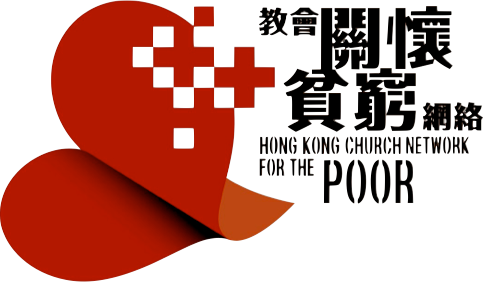 機構網站: http://www.hkcnp.org.hk/
電話: 6760 2025 (羅先生)
電郵: info@hkcnp.org.hk
[Speaker Notes: 為何要有  “教關” ?]